Gap Analysis and 
Preparing for Instruction
June 2020
[Speaker Notes: All documents are posted on the Math Standards page in the COVID-19 box.

https://education.ohio.gov/Topics/Learning-in-Ohio/Mathematics/Ohio-s-Learning-Standards-in-Mathematics]
Goal
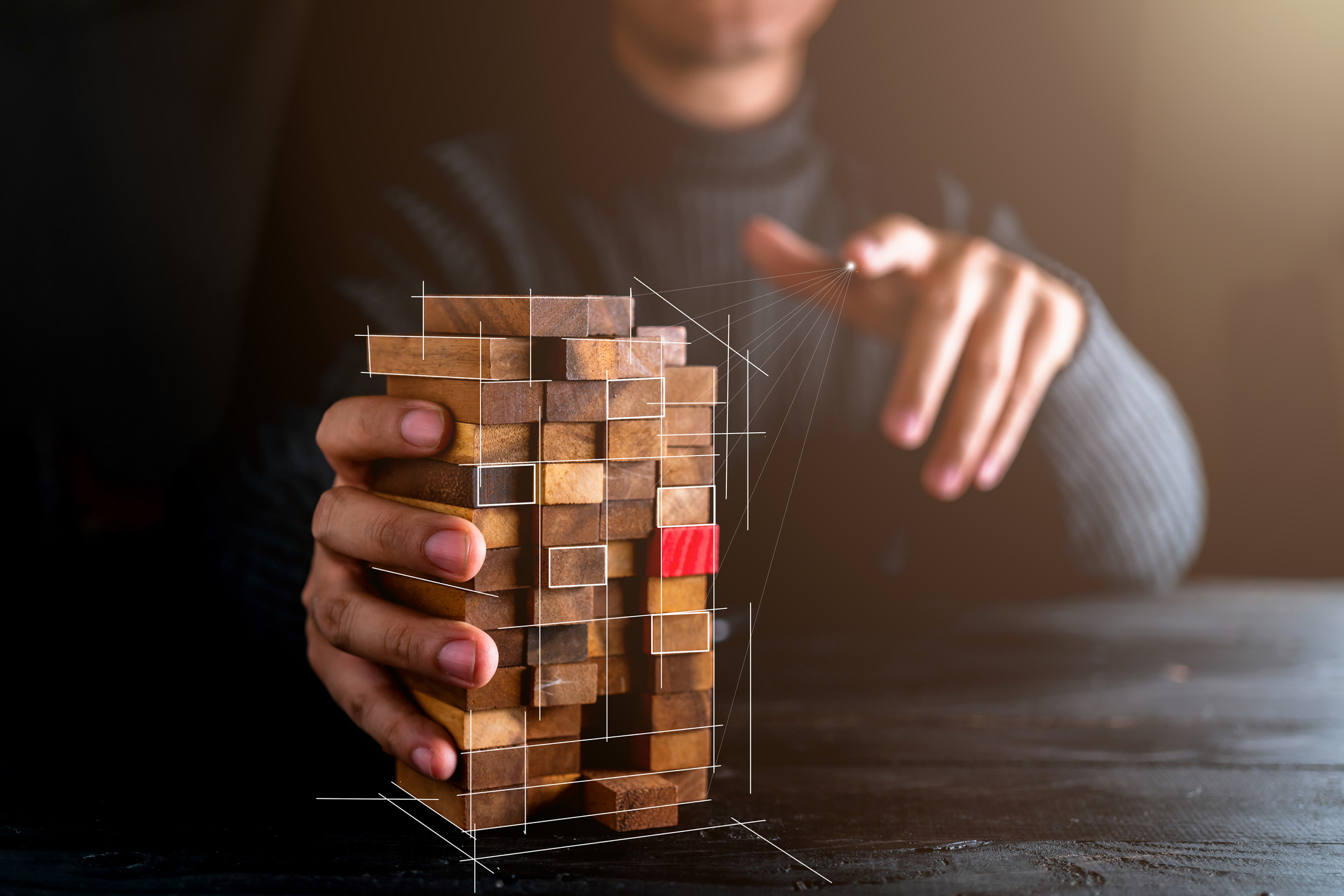 Introduce a process using documents in the School Readiness Toolkit to support student learning for the 2020-2021 school year.
[Speaker Notes: Introduce a process using documents in the School Readiness Toolkit to support student learning for the 2020-2021 school year.]
Student Readiness/Teacher Preparedness
Each year students come to school excited to learn. Next year will be no different! Provide engaging math experiences that promote development of mathematical understanding and success for all students. Review mathematical goals for typical instruction, compare to student instructional opportunities, pre-assess then adjust instruction to allow all students access to growing mathematically. Being knowledgeable and prepared helps instruction to best meet the academic, social and emotional needs of each student.
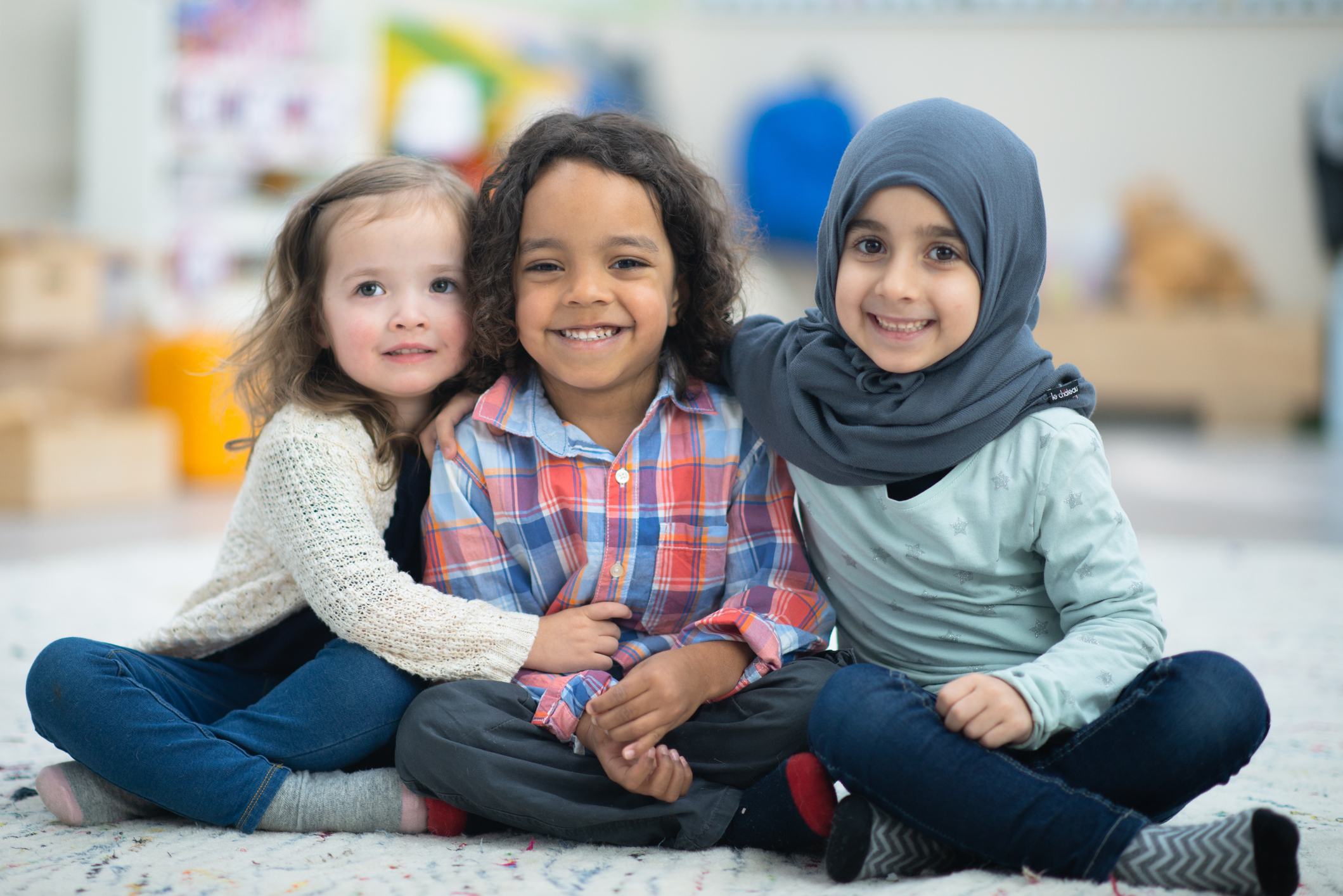 [Speaker Notes: Each year students come to school excited to learn. Next year will be no different! Provide engaging math experiences that promote development of mathematical understanding and success for all students. In order to achieve this, educators will need to review their mathematical goals for typical instruction, compare them to student instructional opportunities, pre-assess and formatively assess their students then adjust instruction to allow all students access to growing mathematically. Being knowledgeable and prepared helps instruction to best meet the academic, social and emotional needs of each student. 

As you look back at the remote learning provided by your district this spring in response to COVID-19, think about the progression of content and the essential learning associated with each course. As we explore the various tools and recourses available from the Department and from national organizations like Achieve the Core for the remainder of the session, I want you to be thinking about the possible long-term impacts on students and how you can address them in your district. For the high school teachers in the audience, if we were to look at a high school Geometry course as an example. 
Think about the progression of Geometry content and the essential learning associated with the course may impact student performance in future courses like Trigonometry, Pre-Calculus, Calculus, and others? 
How might this impact students who need that foundational understanding of Geometry content or certain concepts in their pursuit of an industry credential? 
How might this impact students as they think about satisfying their assessment requirements for graduation? For example, EOC, ACT, SAT, or some other nationally standardized assessment.]
Math Tools
Gap Analysis
Learning Progressions
Critical Areas of Focus
Model Curriculum
Preparing for Instruction
Released Items
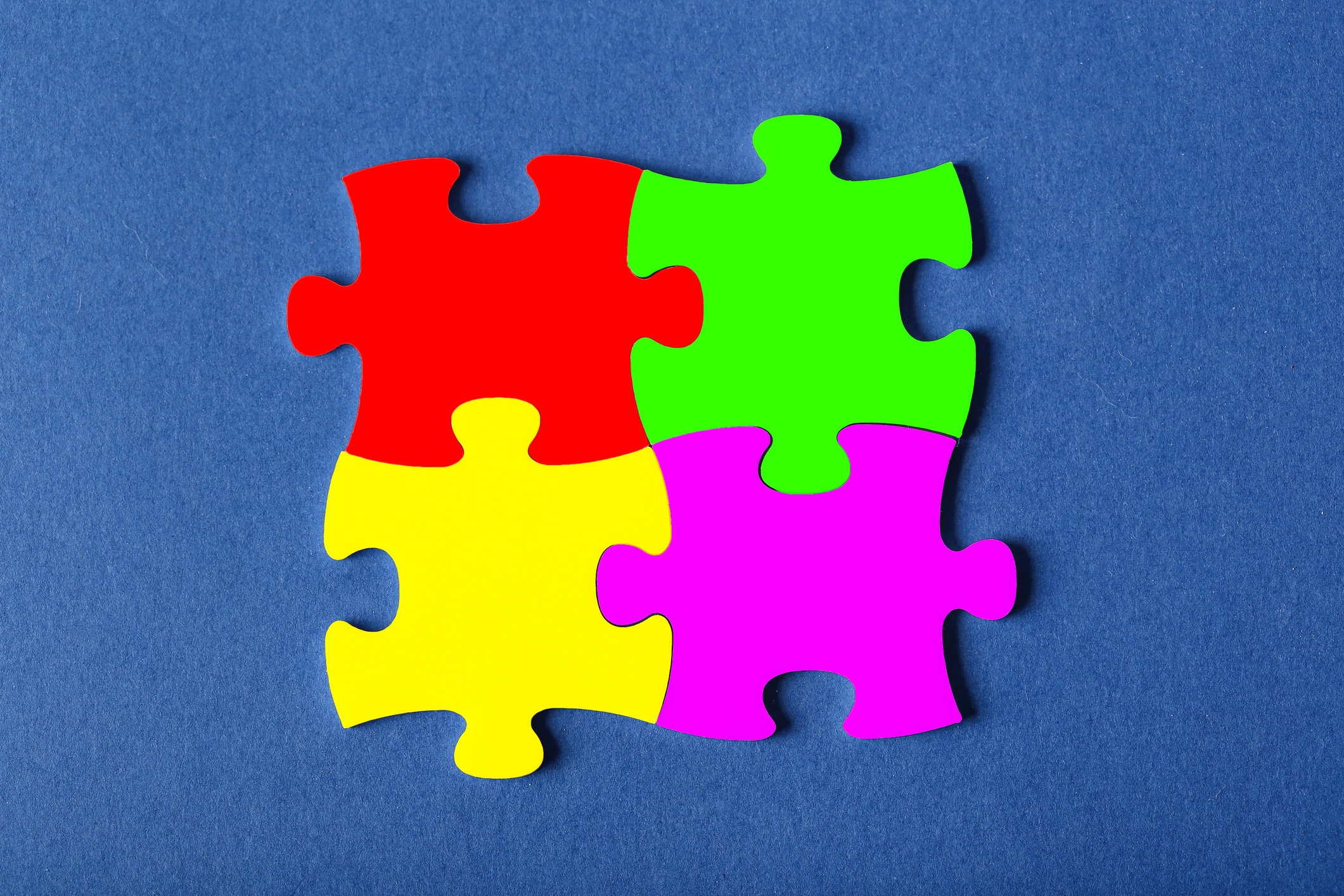 [Speaker Notes: https://education.ohio.gov/Topics/Learning-in-Ohio/Mathematics/Ohio-s-Learning-Standards-in-Mathematics

Gap Analysis (K-HS)
Excel documents of all math standards adapted to record what was taught, and when it was taught during 2019-2020 school year
Learning Progressions (K-8)
         Word documents with standards shown across the grades within each domain
Critical Areas of Focus (K-HS Courses)
         Word documents grouping related standards together by mathematical topic
Model Curriculum and Instructional Supports
Preparing for Instruction
          Process for analyzing instruction]
Gap Analysis
Flexible Excel documents 
Mathematics standards
Sortable by grade or course
Complete electronically or paper/pencil
[Speaker Notes: Flexible Excel documents of the mathematics standards sortable by grade or course
complete electronically or paper/pencil, 
individually or groups of teachers who all taught the same grade or course by entering  individual names paired with the course in each cell.

K-8: https://education.ohio.gov/getattachment/Topics/Learning-in-Ohio/Mathematics/Ohio-s-Learning-Standards-in-Mathematics/Gap-Analysis-COVID-19-K8-Math-Standards.xlsx.aspx?lang=en-US 

HS: https://education.ohio.gov/getattachment/Topics/Learning-in-Ohio/Mathematics/Ohio-s-Learning-Standards-in-Mathematics/COVID-19-Gap-Analysis-High-School-Math-Standards.xlsx.aspx?lang=en-US]
Gap Analysis Goals
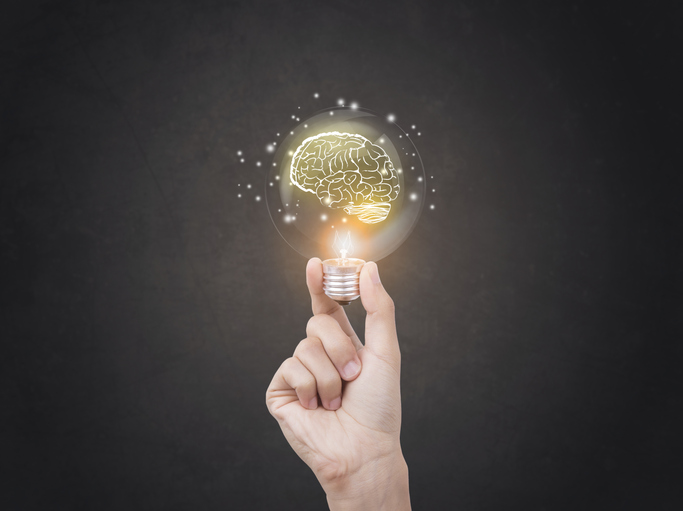 To create a class record of the learning opportunities students had during 2019-2020. 
To provide 2020-2021 teachers with information on what and when instruction was received.
[Speaker Notes: The Gap Analysis allows for communication between 2019-2020 school year teachers and the 2020-2021 school year teachers. The honest recording of what was taught and when it was taught will assist the next teacher in identifying where learning may be weak or absent.]
Gap Analysis
[Speaker Notes: The Gap Analysis documents allow flexibility for how they are completed.  They can be done electronically or paper/pencil, individually or with groups of teachers who taught the same grade or course. When completed by groups each teacher can enter their individual names paired with the course for each cell.

When distributed to the upcoming teacher, that teacher can sort their section based upon desirable factors – by the previous teacher, taught remotely, not taught]
Gap Analysis
HIGH SCHOOL 
Course Code Column
[Speaker Notes: This is a HS example of the Gap Analysis. The high school worksheet has an extra column to denote recommended course alignment allowing sorting by course. The high school course alignment identified in column B of the spreadsheet, identifies the high school courses based on their recommended placement in a multi-year sequence. Because districts have local control in the design of their high school courses, some districts may need to edit the recommended course alignment of the standards to fit their local curriculum. 

When distributed to the upcoming teacher, that teacher can sort their section based upon desirable factors – by the previous teacher, taught remotely, not taught]
Learning Progressions K-8
[Speaker Notes: http://education.ohio.gov/getattachment/Topics/Learning-in-Ohio/Mathematics/Ohio-s-Learning-Standards-in-Mathematics/Ohio-s-K-8-Learning-Progressions.pdf.aspx?lang=en-US 

K-8 Learning Progressions are Word documents with the standards shown across the grades by domain.

The black and white K-8 Learning Progressions can also be coded to reflect learning opportunities. For example, educators can highlight in green standards the taught before remote learning and use yellow for those taught within the remote learning time period.]
A&S red
M&D blue
No. black
Learning Progressions K-5
[Speaker Notes: https://education.ohio.gov/getattachment/Topics/Learning-in-Ohio/Mathematics/Ohio-s-Learning-Standards-in-Mathematics/Color-Coded-K-5-Learning-Progressions.pdf.aspx?lang=en-US

In spring 2020, the K-8 Learning Progressions document was updated and modified. This K-5 learning progressions document has been color-coded to reflect the progression of a mathematical area.

Each of these mathematical areas covers a multi-grade span, includes standards from different domains and increases the mathematical understanding over time.
The main areas are:

Addition and Subtraction	red
Multiplication and Division	blue
All four operations 	purple 
Number and Place Value	black
Geometry		brown

By connecting the data in the Gap Analysis to these progressions, areas of strength or weakness will surface. Designing instruction around these areas should allow for more time to be spent on critical learning. Related areas are addressed together to allow more opportunities for students to see their connections. The more strategies include a focus on the mathematical practices, the more bang for the buck with instructional time! Providing tasks involving numbers and situations that reveal the mathematical understanding will allow access for more students to be engaged and to develop that desired mathematical understanding. The greater the emphasis on developing reasoning and communication skills during these activities, the better the results.  Remember, all students can learn mathematics when given the opportunity.]
Coherence Map
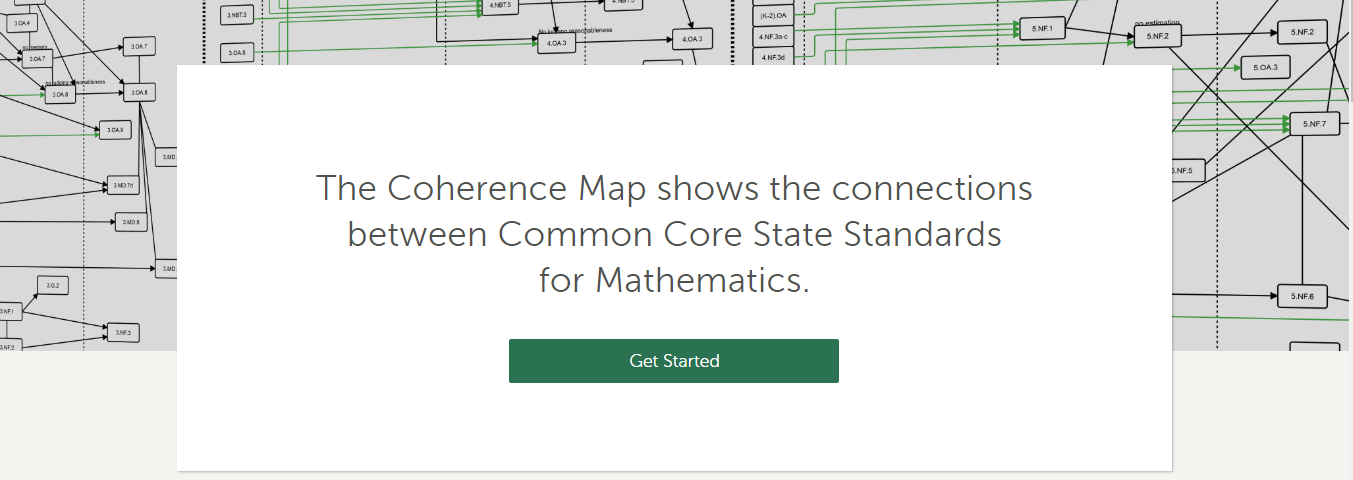 [Speaker Notes: https://achievethecore.org/coherence-map/

Build student understanding by linking together concepts within and across grades.
Identify gaps in a student's knowledge by tracing a standard back through its logical pre-requisites.
Visualize and understand how supporting standards relate to the major work of the grade.
Mathematics standards are not isolated concepts.
Standards relate to one another, both within and across grades. The Coherence Map illustrates the coherent structure that is fundamental to college- and career-ready standards.]
Coherence Map
[Speaker Notes: Arrows
An arrow (A->B) indicates related standards in cases where a student who cannot meet A is not likely to be able to meet B.
    (Note, the arrow does not necessarily mean that A must be mastered before B, or that learning B is the immediate next step after learning   
     A.)

Dashed Lines
A dashed line (A---B) indicates related standards.]
Critical Areas of Focus K-12
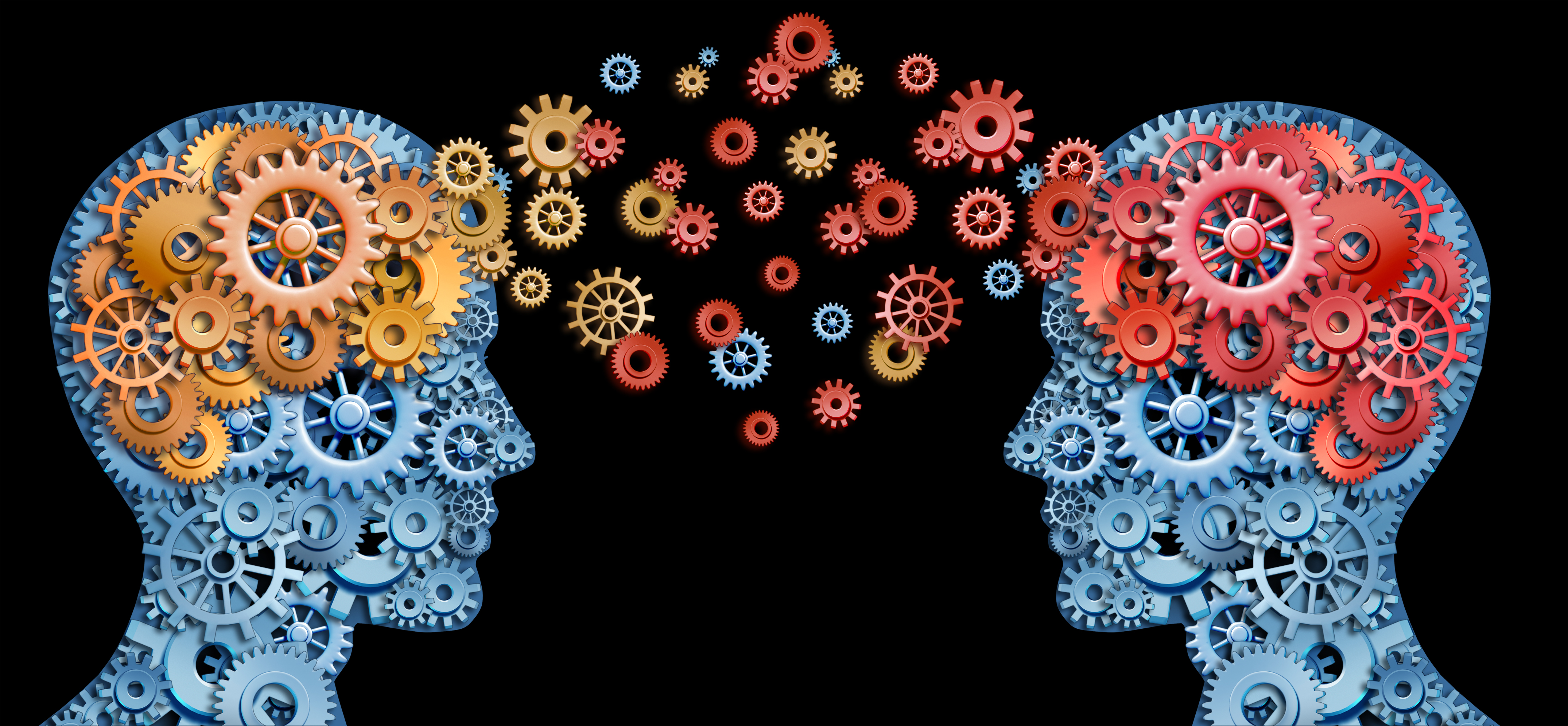 Identify related standards with explanations of the overall mathematical understanding that is to be developed 

Reveals when alterations may need to be made to typical instruction to maximize learning for all students.
[Speaker Notes: K-8 CAF: http://education.ohio.gov/getattachment/Topics/Learning-in-Ohio/Mathematics/Ohio-s-Learning-Standards-in-Mathematics/K-8-Critical-Areas-of-Focus-3-7-17.pdf.aspx?lang=en-US 

HS CAF: https://education.ohio.gov/Topics/Learning-in-Ohio/Mathematics/Ohio-s-Learning-Standards-in-Mathematics#High%20School%20Critical%20Areas%20of%20Focus 

The CAF documents from each grade and high school course identify related standards along a big mathematical topic or theme with explanations of the overall mathematical understanding that is to be developed. Using the CAF documents along with the Gap Analysis and when applicable the Learning Progressions allows a teacher to determine when alterations may need to be made to typical instruction in order to maximize learning for all students.]
Critical Areas of Focus
Grade 4
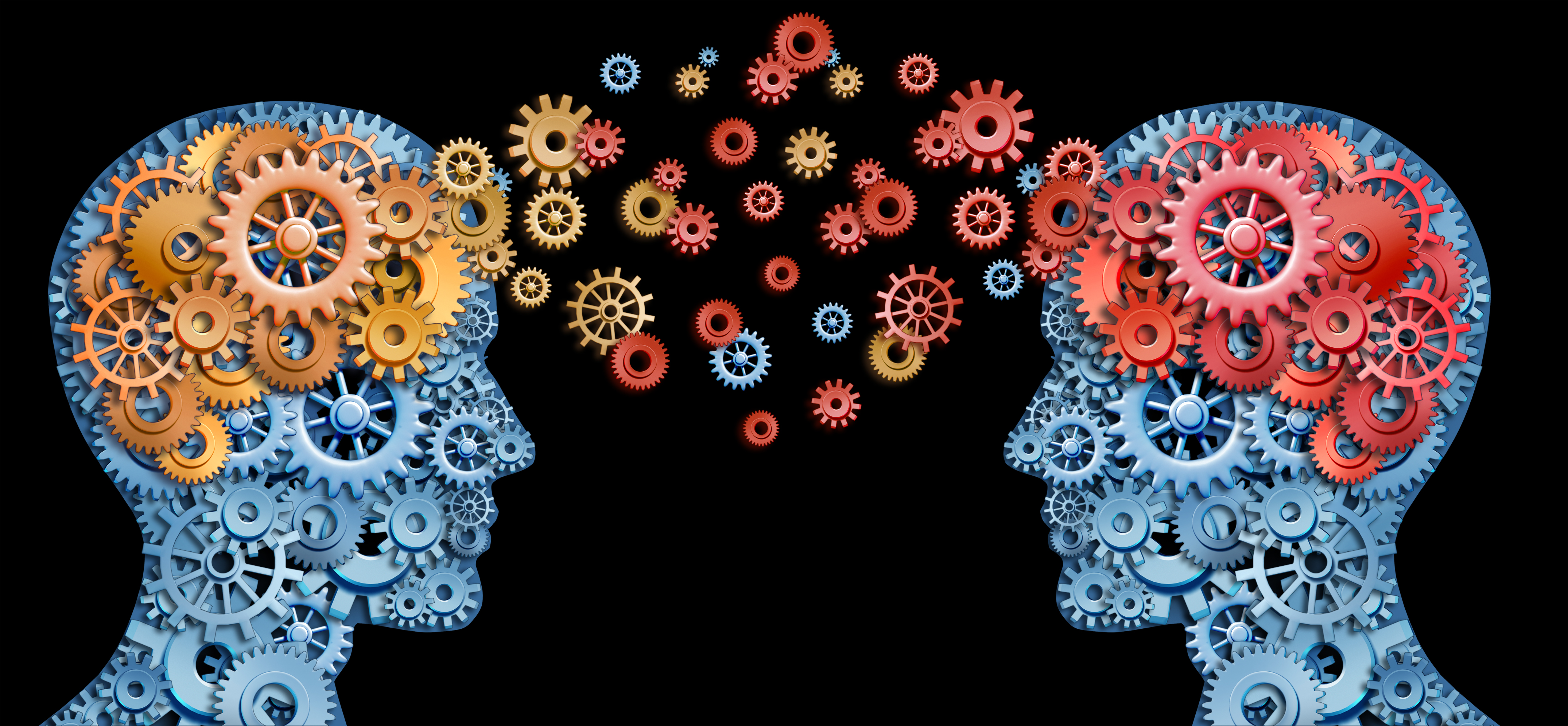 CAF #1 Developing an understanding and fluency with multi-digit multiplication and developing understanding of dividing to find quotients involving multi-digit dividends as part of effectively and efficiently performing multi-digit arithmetic. 
CAF #2 Developing an understanding of fraction equivalence, addition and subtraction of fractions with like denominators and multiplication of fraction by whole numbers. 
CAF #3 Understanding that geometric figures can be analyzed and classified based on their properties, such as having parallel sides perpendicular sides and particular angle measures.
[Speaker Notes: This is an example from Grade 4]
Model Curriculum GRADE 7
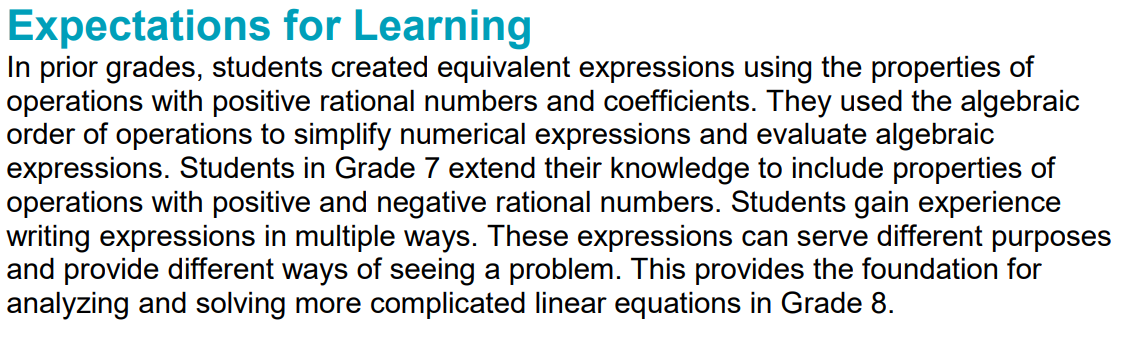 Adds further guidance about the connections of previous learning and the instructional focus.
[Speaker Notes: https://education.ohio.gov/Topics/Learning-in-Ohio/Mathematics/Model-Curricula-in-Mathematics

The Model Curriculum provides explanations of the meaning of the standards, the focus for instruction, plus a connection of the learning expectations in each cluster to previous, current or future learning.]
Local Curriculum
Look for lessons that exceed the learning expectations for the grade or course; use those as extensions or remove altogether
Review sequence or pacing for ways to better connect to previous learning
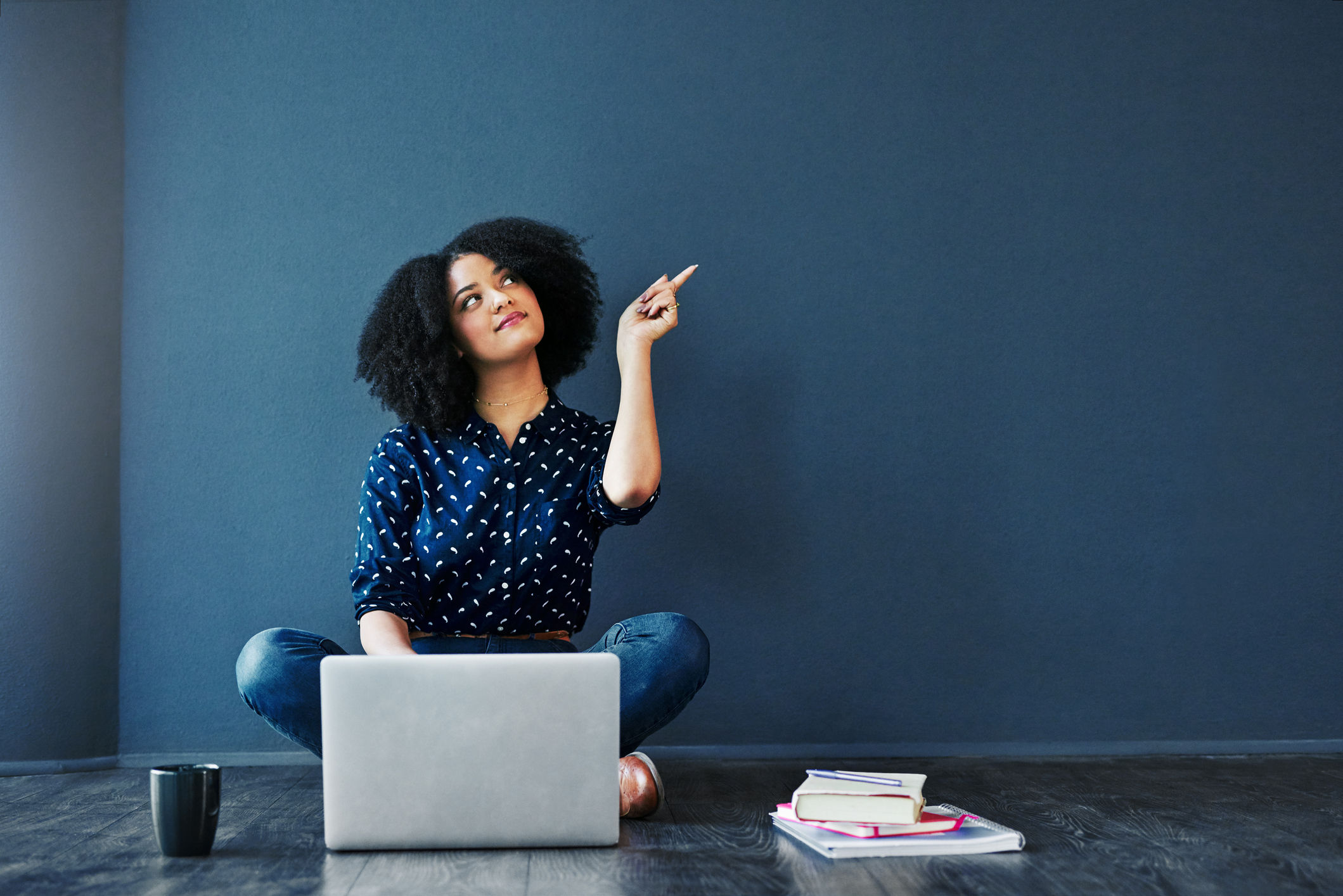 [Speaker Notes: The local curriculum connects resources, instructional strategies and assessments to the standards 
It may provide pacing and sequence guidance, which may need to be altered next year

As teachers prepare for their instruction, look for lessons that exceed the learning expectations for the grade or course. Consider using those as extensions or removing altogether. 

Review sequence or pacing for ways to better connect to previous learning. As you review the sequence of units and lessons. Consider the instructional model of your district. Are you face to face, virtual, or hybrid? If you have virtual or hybrid instruction, identify which lessons and tasks can be transitioned to a virtual platform and which cannot. If you have opportunities for face to face instruction, identify lessons or tasks that you know are highly effective with students and may not transition well to a virtual platform. Prioritize those lessons and that content for when you have face to face instruction. This may require resequencing of units throughout the school year. 

These are unprecedented times in education. Keep a growth mindset for yourself and your students. Don’t expect perfection from yourself or your students. Instead, give your best effort each day. Remain willing to learn from your successes and your struggles. Share out those successes and struggles with other colleagues so we can learn from each other, just as we would encourage our students to learn from each other. Apply those lessons learned as you take on the challenges of the next day, week, or month.]
Preparing for Next Year
A series of guiding questions to trigger teacher reflection on previous teaching practices while at the same time considering the likely absence or weakness of previous learning based upon knowledge of the progression of learning in the mathematical area and the documentation in the Gap Analysis.
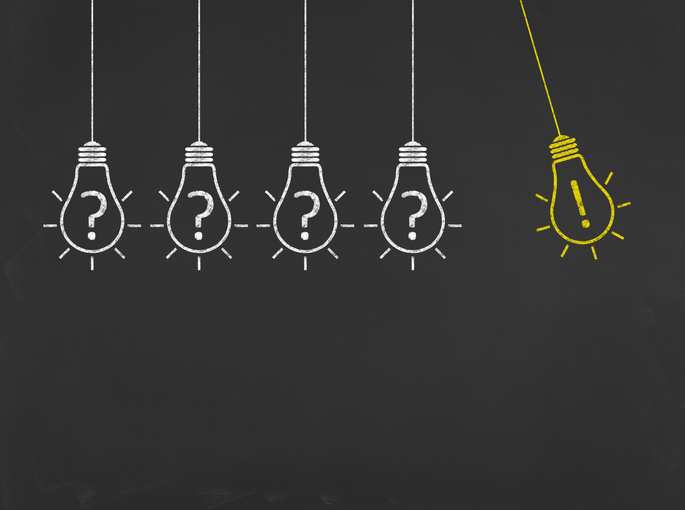 [Speaker Notes: https://education.ohio.gov/getattachment/Topics/Learning-in-Ohio/Mathematics/Ohio-s-Learning-Standards-in-Mathematics/Preparing-for-Instruction-after-COVID-19.pdf.aspx?lang=en-US

Goal: To start a conversation with colleagues about the mathematical understandings in the learning expectations for the grade or course
By identifying a Critical Area of Focus or a mathematical topic of related standards, think about the typical instruction After you have done that, determine the changes likely needed to grow all students mathematically.]
Preparing for Next Year
Preparing for Instruction 
Identify a grade level Critical Area of Focus, a mathematical topic of related standards, think about what your typical instruction for this Critical Area of Focus looks like, then determine the changes likely needed to grow all students mathematically. 
What was present in past instruction that helped students perform well?
Using the Student Readiness Gap Analysis for Math, Critical Area of Focus, Learning Progressions, and Model Curriculum documents, what previous learning is likely absent or weak?
What experiences would support bridging the gap(s)?
How could you strengthen the Standards for Mathematical Practice to help support/enhance learning?
Specifically, what tasks would be used?
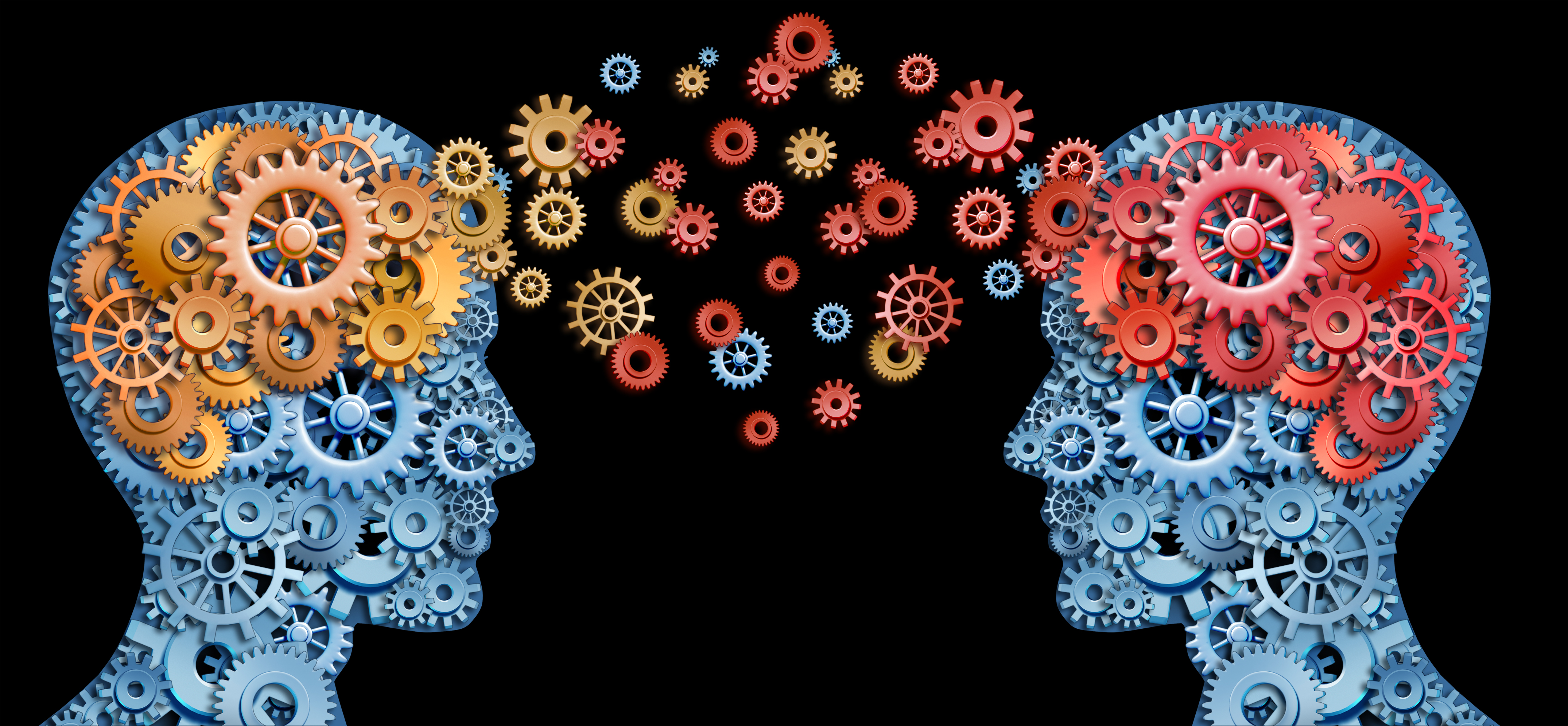 [Speaker Notes: Using the curriculum documents to reflect and plan instruction so that all students have access to the learning expectations. Think about using fewer tasks overall. Less is more. Choose task that go deeper into the mathematics instead of traditional worksheets that are often disproportionally focused on procedural fluency rather than conceptual understanding. Allow students time and opportunities to discuss their mathematical thinking and problem solving. Use feedback from the student problem solving and discussions to draw attention to the mathematical connections and applications. If this type of mathematical reasoning and understanding is expected and supported students will retain the learning and transfer that learning to new learning because it provides students with a roadmap, they can use to retrace their thinking and remember their ideas.]
Preparing for Next Year
What does typical instruction include?
Models/Representations?  What models/representations need introduction?
1-step, 2-step or Multi-step problems? Is more experience needed?  What?
Routine and Non-routine problems?  Is more experience needed?  What?
Mathematical and Real-world contexts?  Is more experience needed?  What rich tasks could incorporate multiple standards?
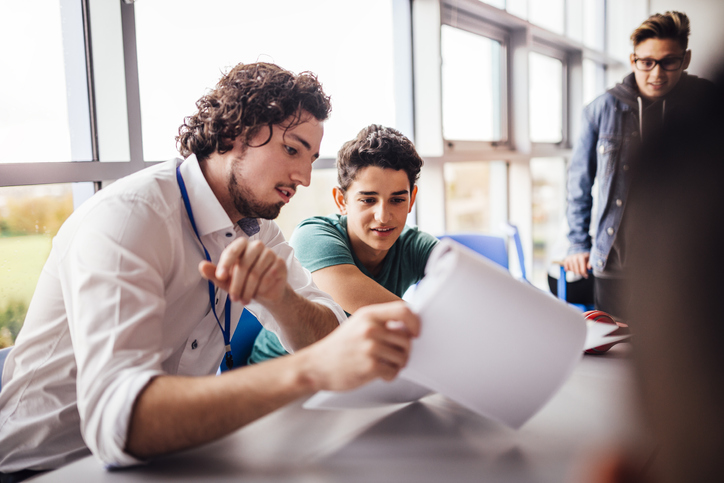 [Speaker Notes: These questions focus on problem solving experiences by identifying the representations, strategies and types of problems used in the previous learning compared to typical instruction. The result is a better understanding of the types of tasks that would challenge students yet  be accessible and grow students mathematically.]
Preparing for Next Year
Did the mathematical contexts use numbers and operations appropriate for the grade level?
How could those numbers be modified to highlight the mathematical understanding needed and increase access for all students?
Were the real-world contexts familiar or unfamiliar to the students?
How do you know?
What is needed now?
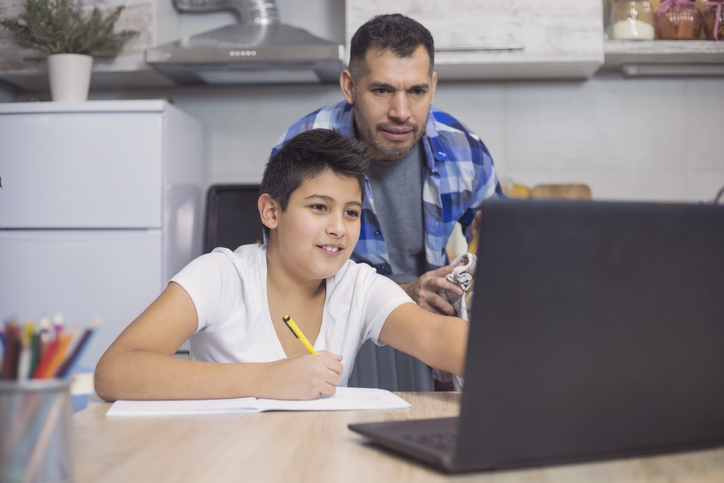 [Speaker Notes: These questions require a look at the numbers and contexts used in lessons, resulting in determinations of where minor adjustments could highlight the desired mathematical understanding while also creating access for all students by removing stumbling blocks.]
Preparing for Next Year
Did the instruction allow opportunities for student reasoning and communication?
Productive struggle?
Student analysis of individual work and the thinking and reasoning of others?
Descriptions, explanations and justifications?
Error analysis and reasonableness of answers?
What changes are needed to strengthen the Standards for Mathematical Practice?
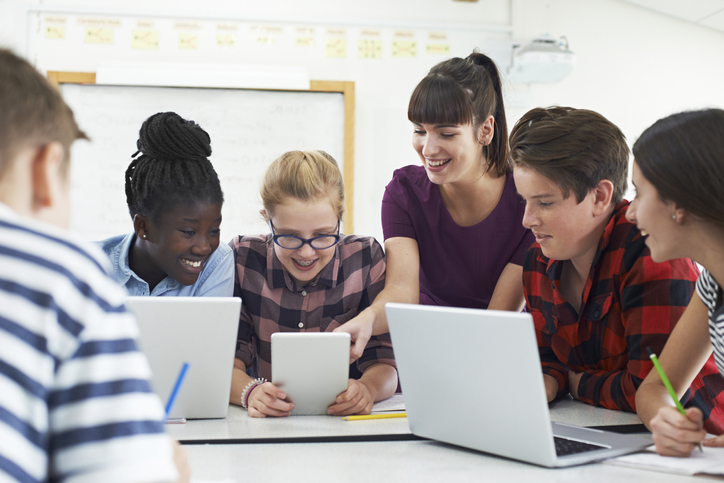 [Speaker Notes: Communication and reasoning by students is essential in growing mathematical understanding. When students understand the mathematics, they can relate that understanding to solve unfamiliar problems.]
Preparing for Next Year
From this analysis, what overall changes are needed in instruction?
What instructional strategies should be maintained?
What instructional strategies require revision?
What needs to happen next to increase learning for all students?
Resources
Instructional Strategies
Professional Development
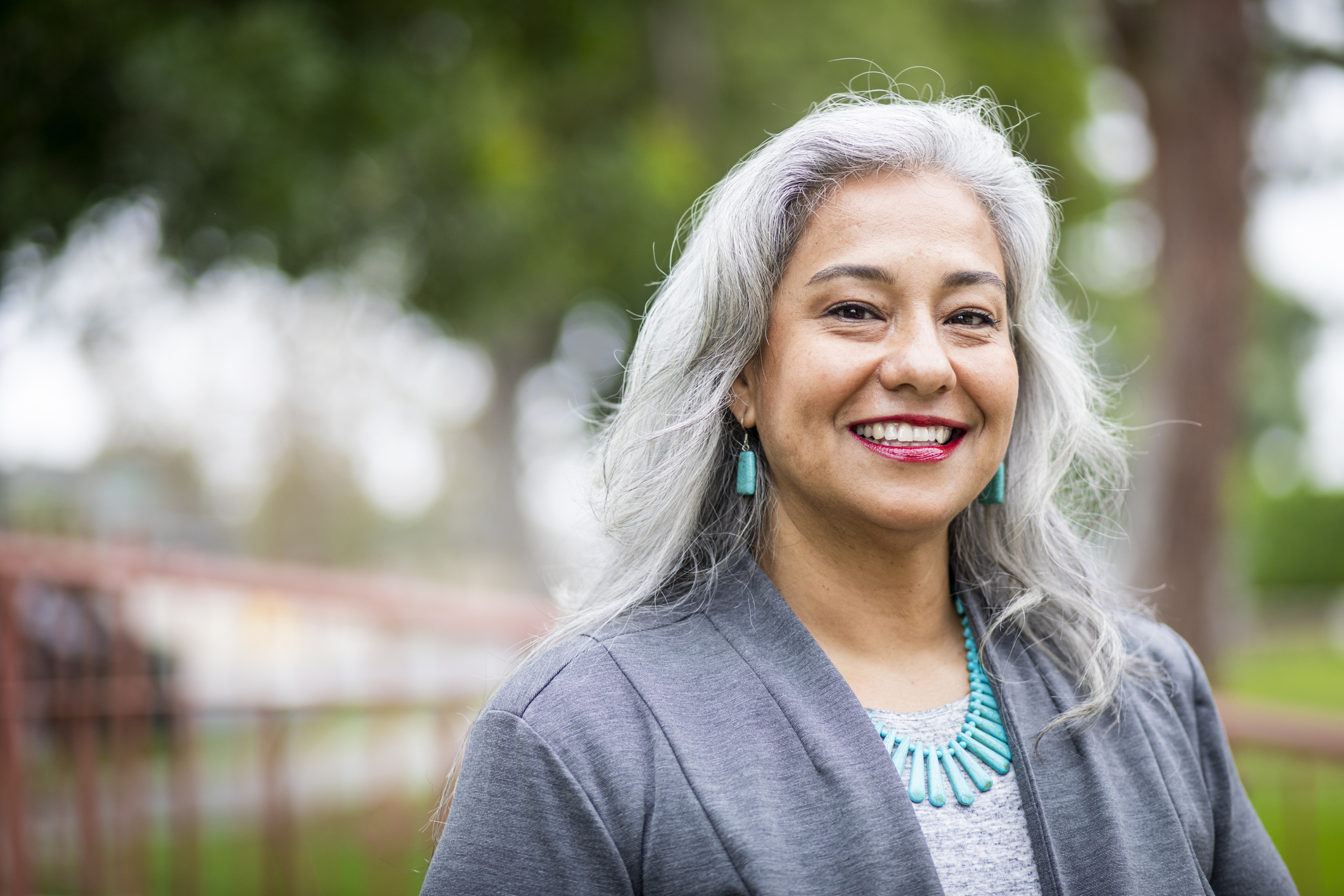 [Speaker Notes: Finally, pull it all together – what is next?]
Plan to Engage All Students
Use grade level tasks that 
Highlight and develop mathematical understanding, 
Are engaging and accessible to all students,
Permit multiple strategies,  
Allow for multiple representations,
Expect explanations, justifications or critiquing other’s thinking, and
Encourage mathematical reasoning.
[Speaker Notes: Use grade level tasks that 
Highlight and develop mathematical understanding, 
Are engaging and accessible to all students,
Permit multiple strategies,  
Allow for multiple representations,
Expect explanations, justifications or critiquing other’s thinking, and
Encourage mathematical reasoning.]
Math Team